ïf mKvj
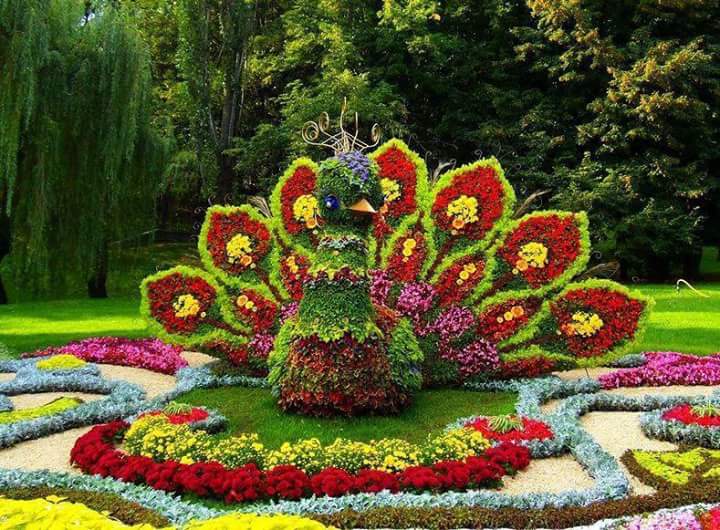 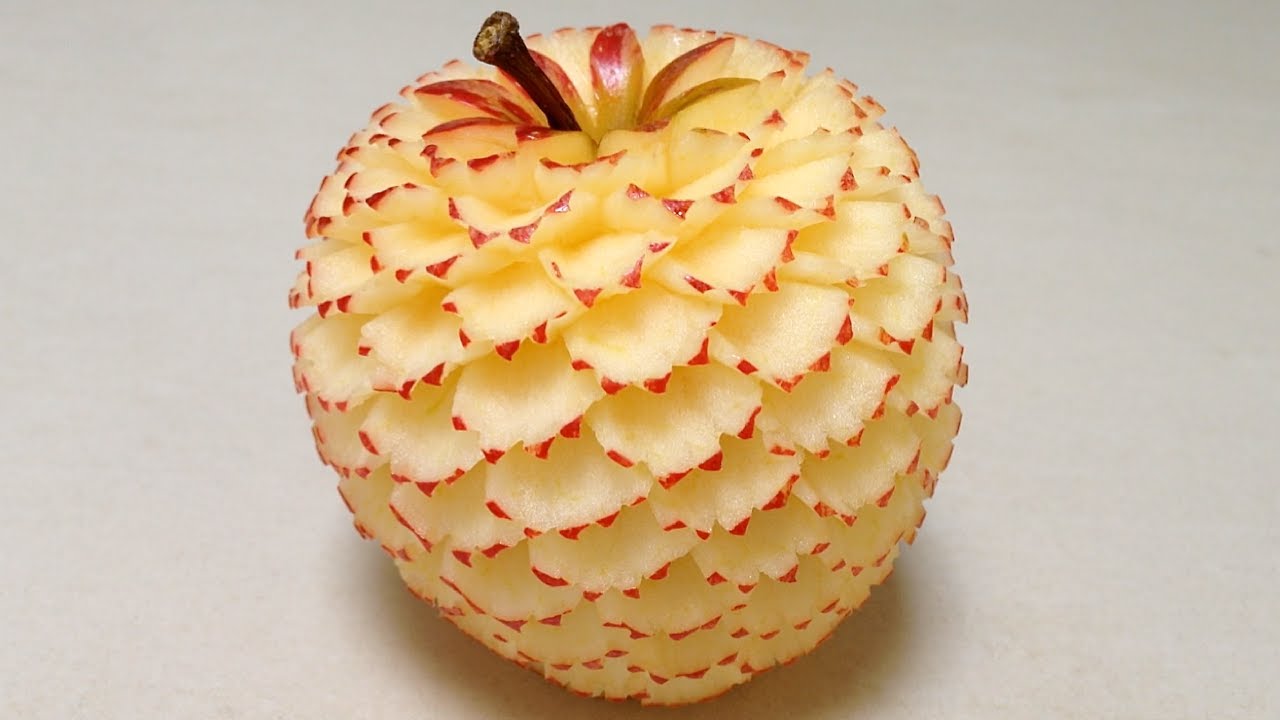 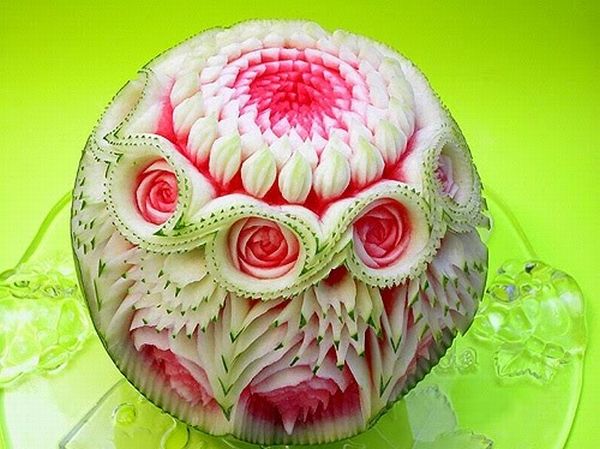 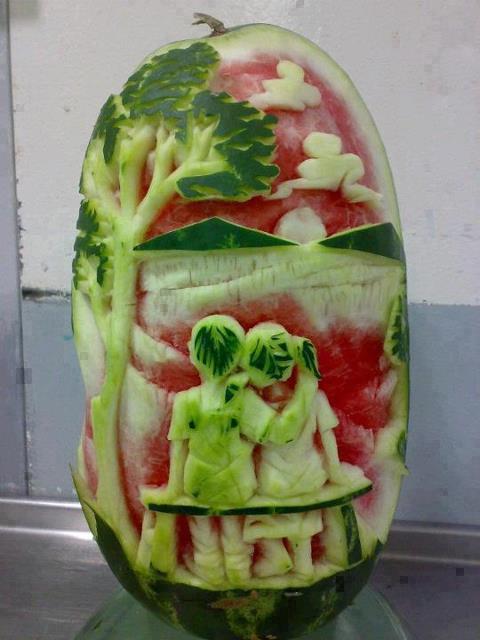 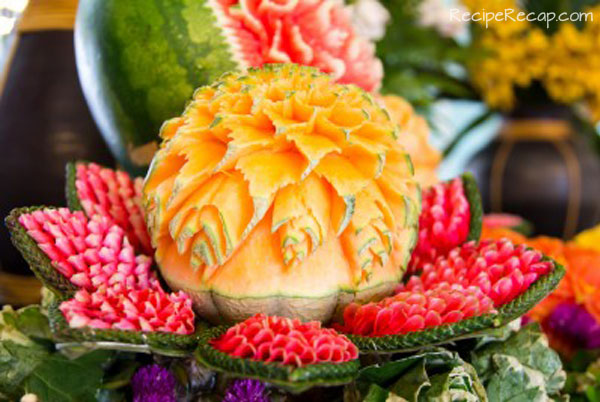 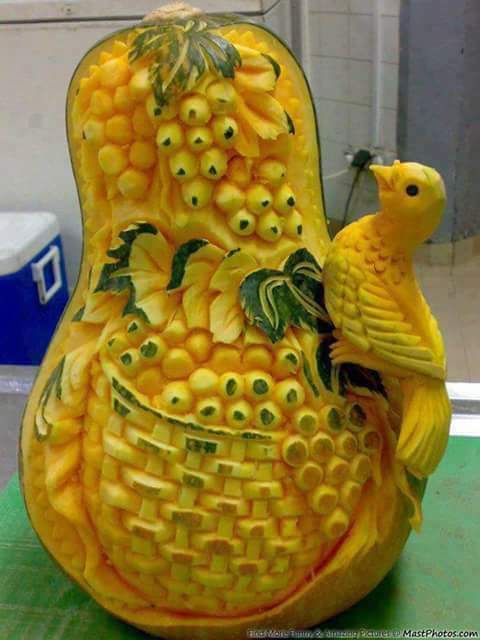 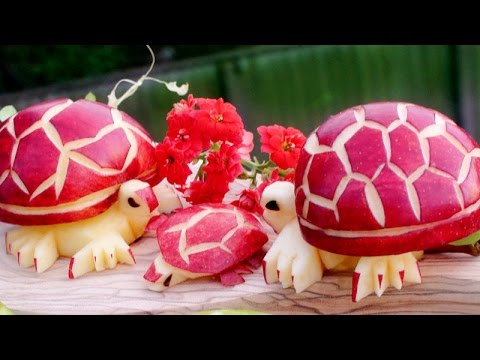 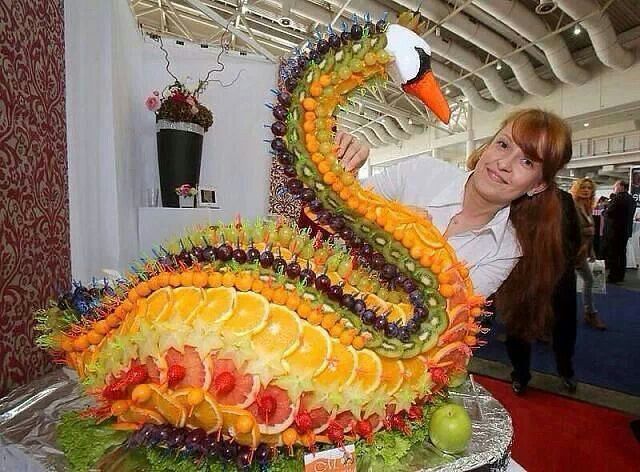 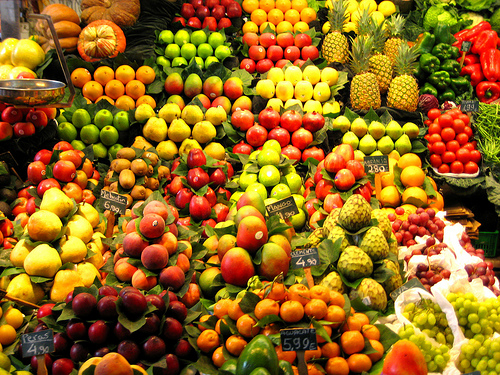 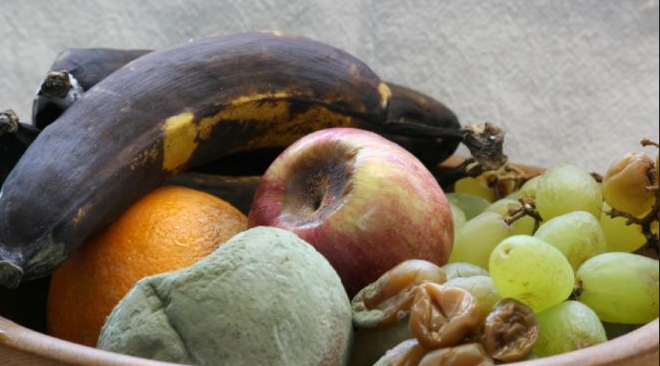 dj cP‡bi KviY Imsiÿ‡Yi cÖ‡qvRbxqZv
dj cP‡bi KviY
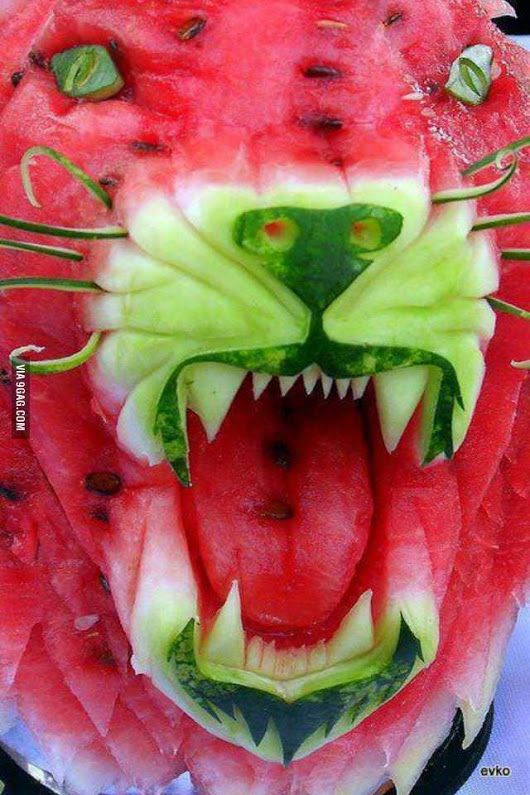 dj cP‡bi KviY
RxevYy Øviv msµgY
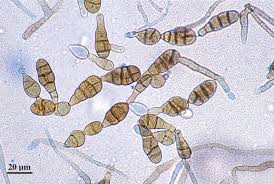 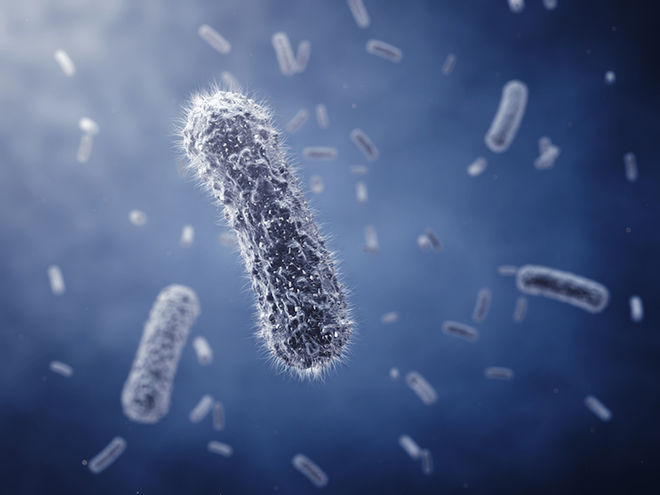 QÎvK
e¨vK‡Uwiqv
dj cP‡bi KviY
‡cvKvgvK‡oi Dcw¯’wZ
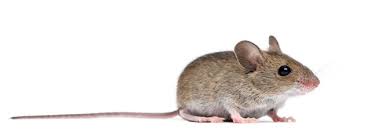 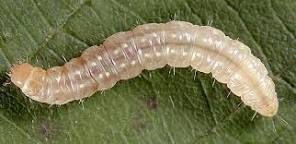 B`yi
jvfv©
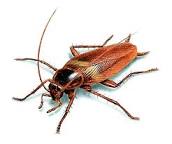 ‡Zjv‡cvKv
dj cP‡bi KviY
ZvcgvÎv (25-270 C Gi †ewk) I Av`ª©Zv (83-85 Gi Kg)
 k^mb 
 cwien‡bi mgq AvNvZ
 cwicK¡Zv
dj cP‡bi KviY
mgqgZ msMÖn bv Kiv
 cÖwµqvRvZKi‡Yi mgq
 Bw_wjb †hŠ‡Mi f‚wgKv
dj cP‡bi jÿY
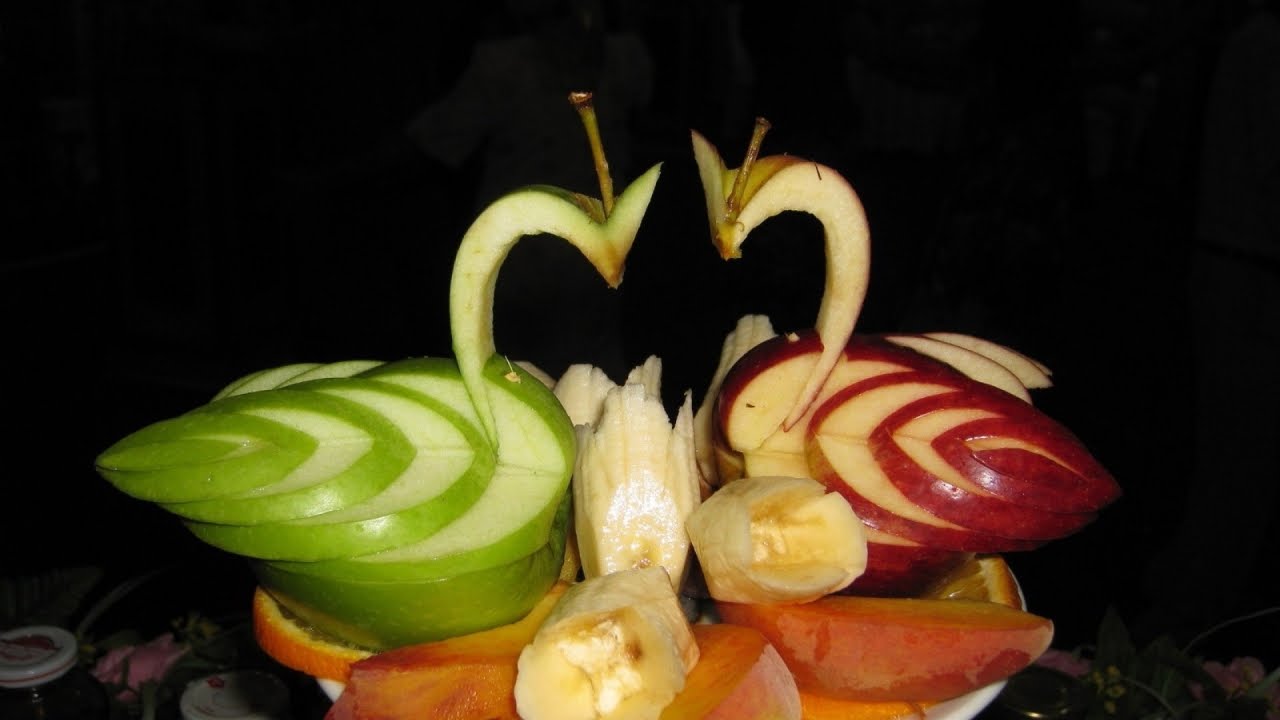 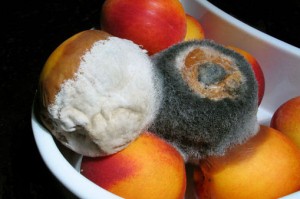 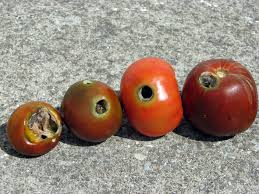 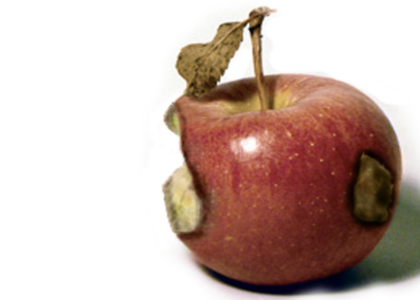 dj cP‡bi jÿY
dj †_‡K `yM©Ü †ei nq| A_©vr d‡ji ¯^vfvweK MÜ _v‡K bv|
dj †_‡K `yM©Ühy³ I AevwÃZ cPv im †ei nq|
d‡ji Mv‡q mv`v QvB‡qi gZ AveiY c‡o, hv RxevYyi Kvi‡Y n‡q _v‡K|
d‡ji Mv‡q AbvKvw•ÿZ AvNv‡Zi wPý †`Lv hvq|
d‡ji Mv‡q MZ© ev wQ`ª cwijwÿZ nq|
dj ¯^vfvweK wbq‡g bv †c‡K A¯^vfvweKfv‡e `ªæZ †c‡K hvq|
dj cP‡bi jÿY
‡Lvmv d‡ji mv‡_ nvjKvfv‡e †j‡M _v‡K|
 d‡ji ¯^v` cwieZ©b nq|
 d‡ji is cwieZ©b nq|
 d‡ji IRb ‡e‡o hvq|
ab¨ev`
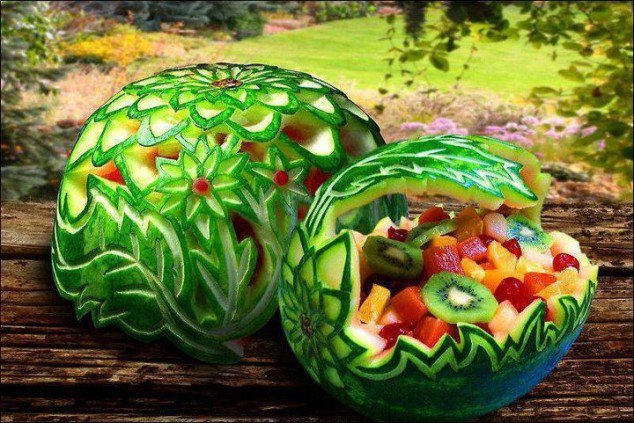